ছোট সোনামণিরা তোমাদেরকে স্বাগতম
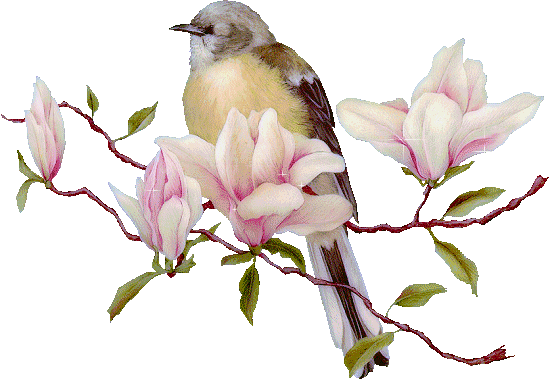 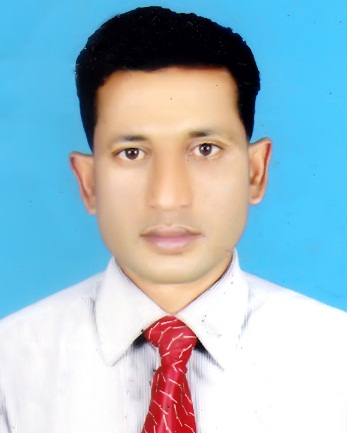 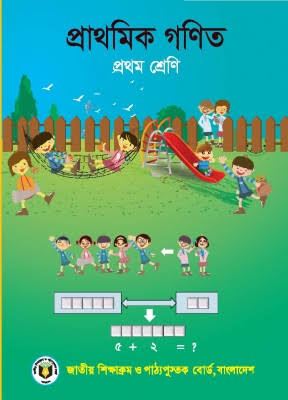 পরিচিতি
মোঃ আবুল কালাম
সহকারি শিক্ষক
শাহাপুর সরকারি প্রাথমিক বিদ্যালয়
বানিয়াচং, হবিগঞ্জ।
০১৭১৮৫০৯১৭১
শ্রেণিঃ প্রথম
বিষয়ঃ গণিত
পাঠ শিরোনামঃ সংখ্যা (১-১০)
অধ্যায়ঃ ৩
এসো আজ আমরা সবাই একটা ভিডিও দেখি
ভিডিও সম্পর্কিত আলোচনা
বলতো আজ আমরা কী পড়বো?
আজ আমাদের পাঠ
সংখ্যাঃ (১-৫)
শিখনফল
এই পাঠ শেষে শিক্ষার্থীরা---
 ৪.১.১ ১ থেকে 9পর্যন্ত  সংখ্যাপ্রতীকগুলো নাম অনুযায়ী সনাক্ত করতে পারবে ।
বাস্তব উপকরণ প্রদর্শন
শ্রেণিকক্ষে প্রয়োজনীয় উপকরণ ব্যবহার করে শিক্ষার্থীদের সংখ্যা প্রতীক চিনতে ও বলতে সহায়তা করব। উপকরণ হতে পারে…
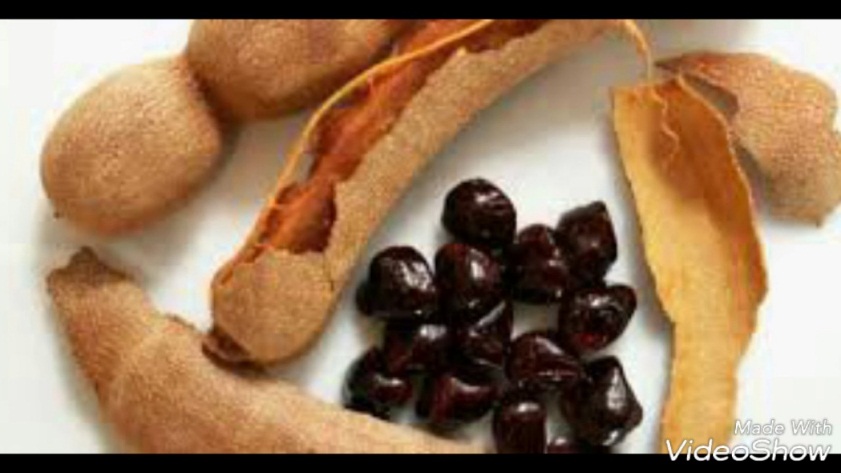 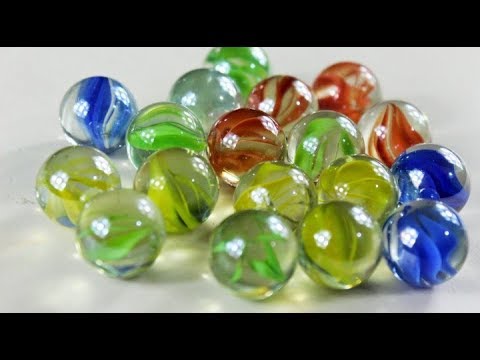 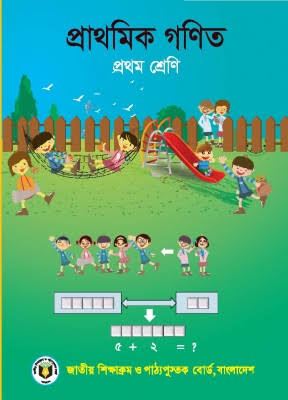 মার্বেল
তেঁতুলের বিচি
বই
এসো আমরা ছবি দেখি
ছবিতে কি দেখতে পাচ্ছো?
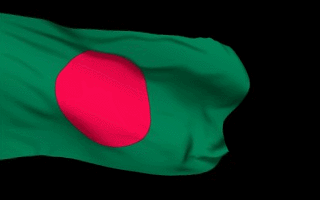 কয়টি পতাকা?
১টি
পতাকা
ছবিতে কি দেখতে পাচ্ছো?
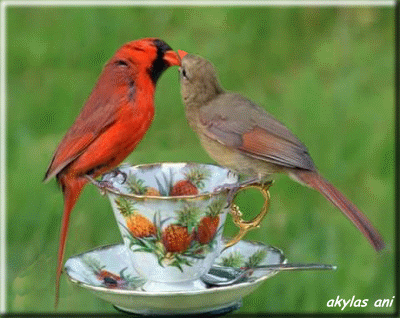 ২টি
কয়টি পাখি?
পাখি
ছবিতে কি দেখতে পাচ্ছো?
কয়টি শাপলা?
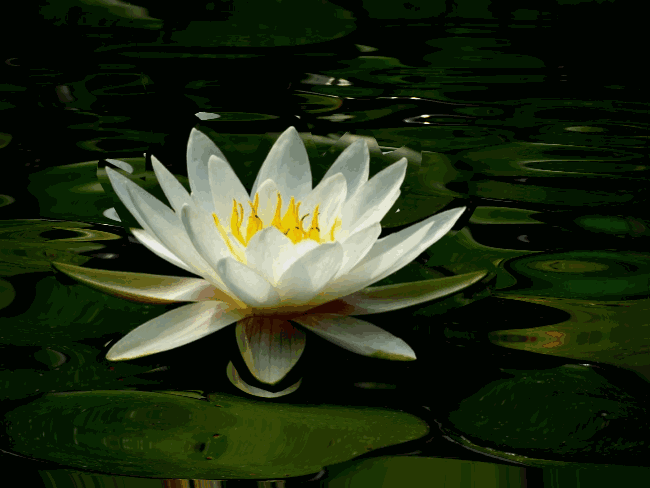 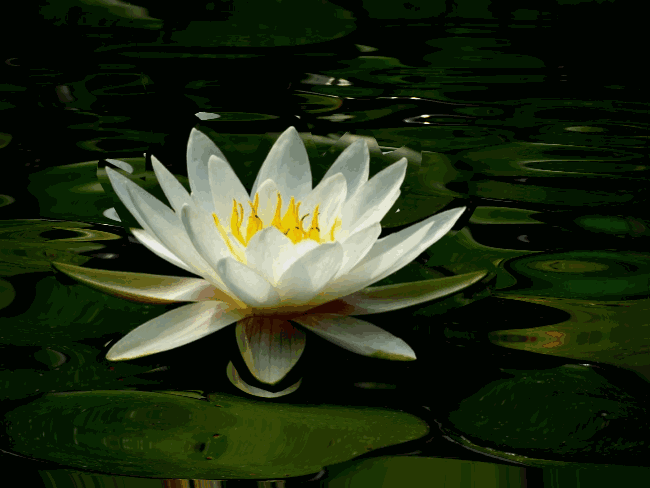 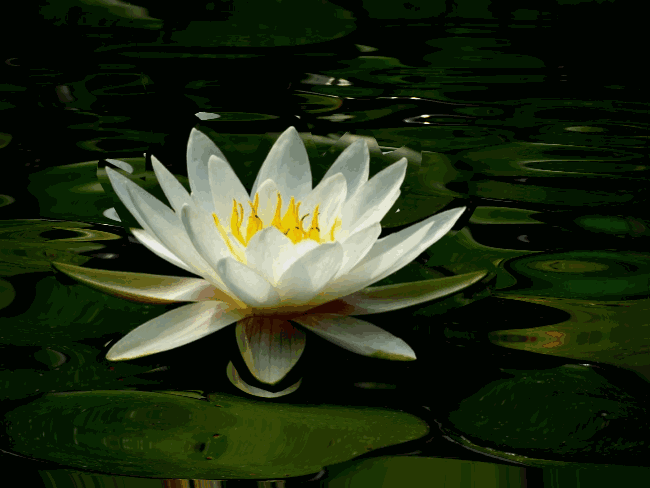 ৩টি
৩ টি
শাপলা
ছবিতে কী দেখতে পাচ্ছ?
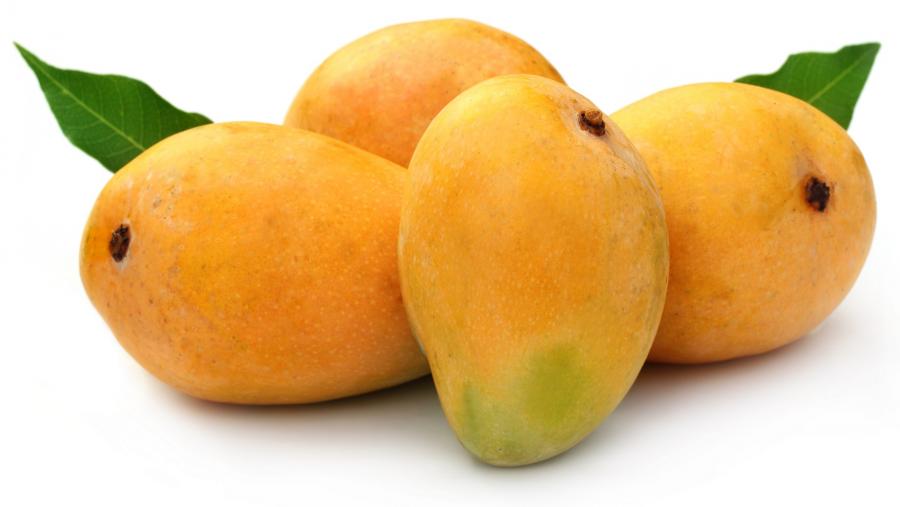 ৪ টি
কয়টি আম?
আম
ছবিতে কী দেখতে পাচ্ছ?
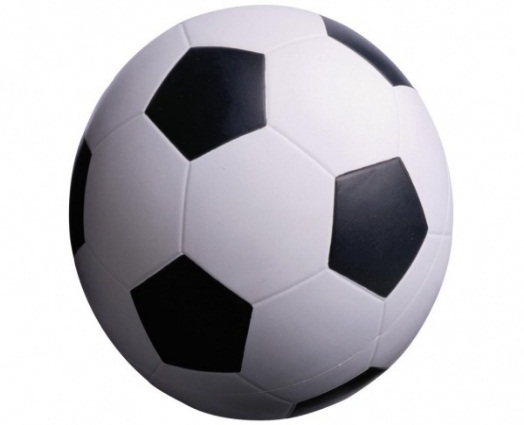 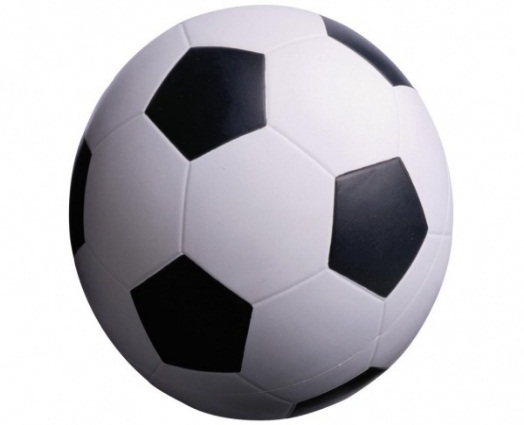 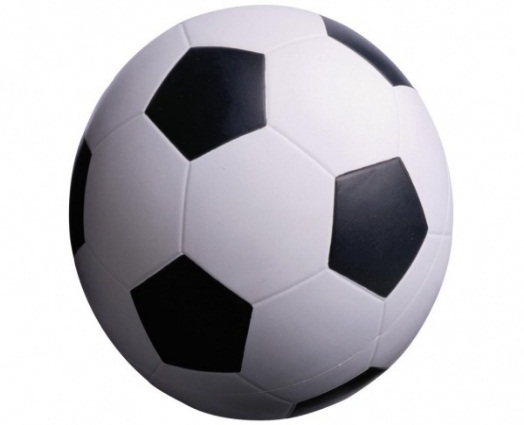 ৫ টি
কয়টি ফুটবল?
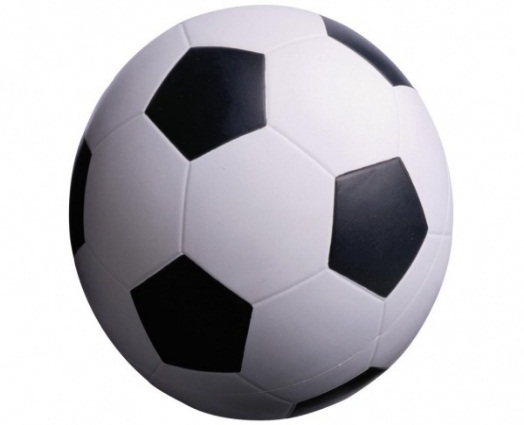 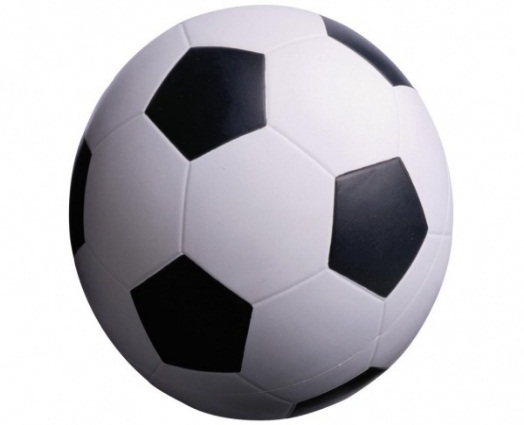 ফুটবল
সংখ্যা প্রতীক মুখে মুখে অনুশীলন
১
২
৩
৫
৪
এসো আমরা সংখ্যা চিনি এবং বলি
১
২
৩
৫
৪
সংখ্যা প্রতীক “১” চিনে নিই এবং বলি ও লিখি
সংখ্যা প্রতীক “২” চিনে নিই এবং বলি ও লিখি
সংখ্যা প্রতীক “৩” চিনে নিই এবং বলি ও লিখি
সংখ্যা প্রতীক “4” চিনে নিই এবং বলি ও লিখি
সংখ্যা প্রতীক “5” চিনে নিই এবং বলি ও লিখি
মূল্যায়ন
সংখ্যাগুলোর মধ্যে তিন কোনটি?
৫
১
৩
২
৪
মূল্যায়ন
সংখ্যাগুলোর মধ্যে দুই কোনটি?
৪
৩
৫
১
২
মূল্যায়ন
সংখ্যাগুলোর মধ্যে এক কোনটি?
২
৪
১
৫
৩
মূল্যায়ন
সংখ্যাগুলোর মধ্যে চার কোনটি?
১
২
৩
৪
৫
মূল্যায়ন
সংখ্যাগুলোর মধ্যে পাঁচ কোনটি?
১
২
৩
৪
৫
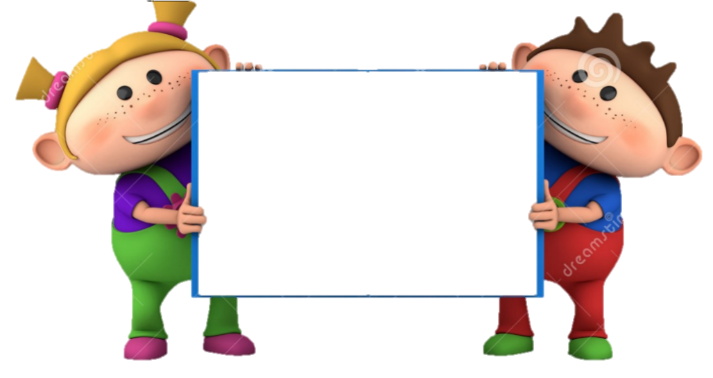 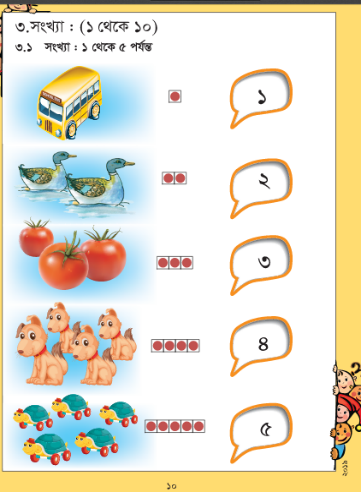 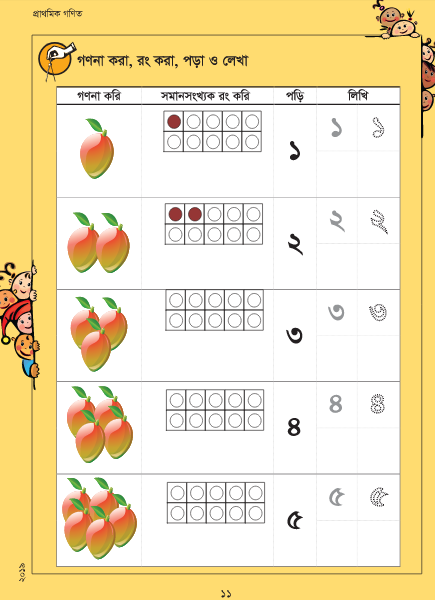 তোমার গণিত বইয়ের ১০ এবং ১১ পৃষ্টা খুলে মনোযোগ দিয়ে দেখ
মিল কর
মূল্যায়ন
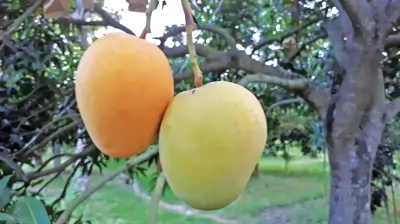 1
2
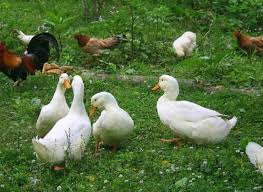 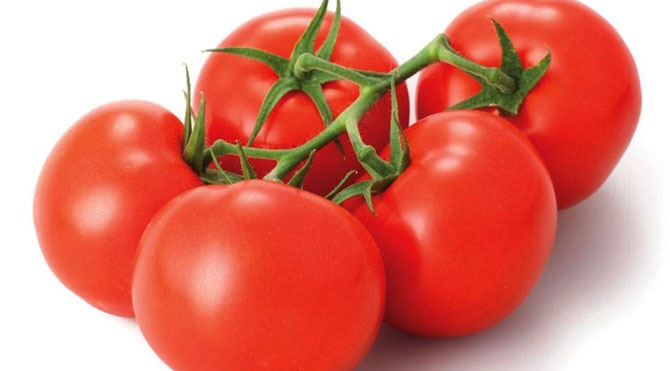 3
4
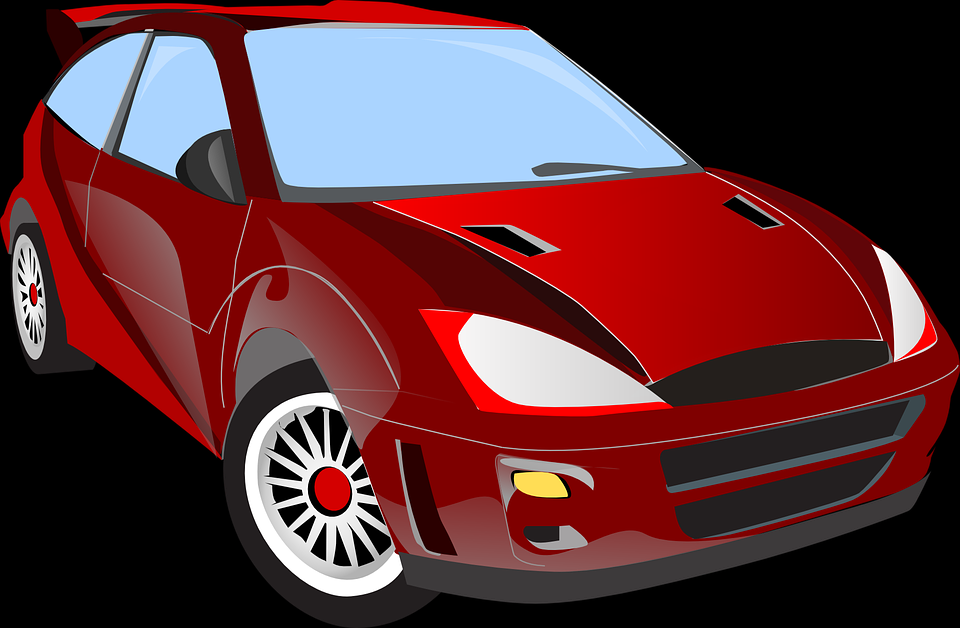 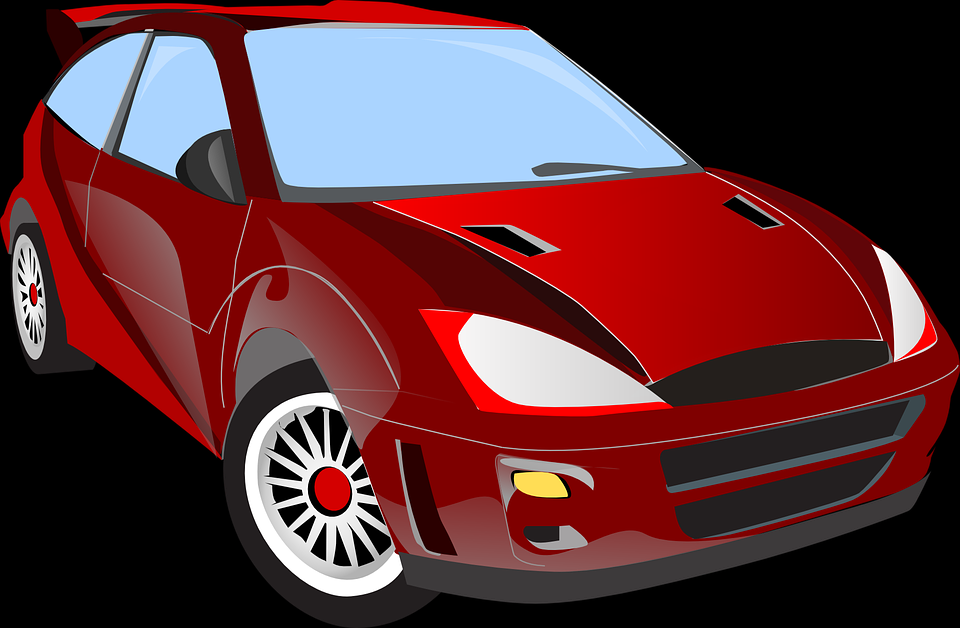 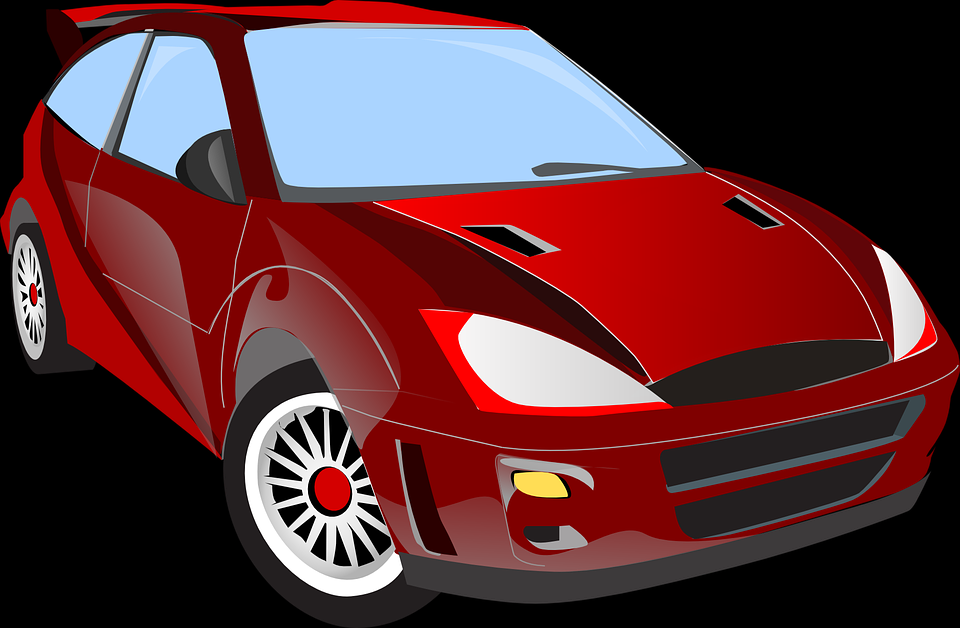 5
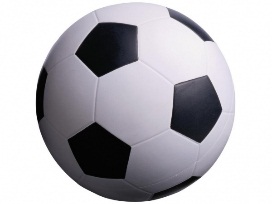 ধন্যবাদ সবাইকে
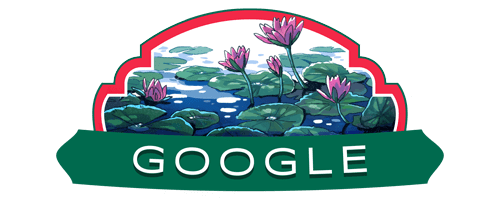